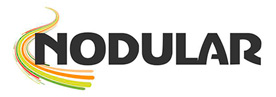  +381 23 542-015 Beogradska BB, 23000 Zrenjanin, Srbija  office@nodular.rs@ www.nodular.rs
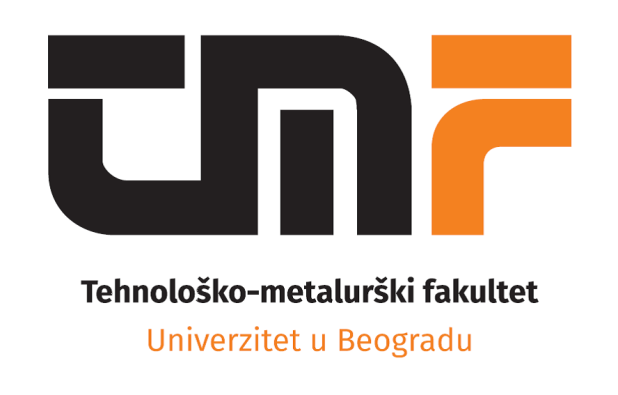 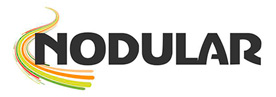 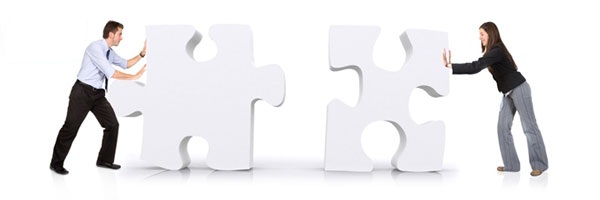 Jun 2018, Beograd
NODULAR D.O.O.
Firma je osnovana u decembru 2012. godine i do sada broji 165 zaposlenih;

U programu se nalaze kanalizacioni, telefonski i vodovodni poklopci, kanalske i linijske rešetke, kanalska armatura, ukrasna galanterija i kaminski program;

Proizvodi se izrađuju od sivog (SL500) i nodularnog liva (NL600);

Proizvodnja se obavlja na dve linije, Kunkel Wagner i Disamatic;
KANALSKA GALANTERIJAKan. rešetka 400×400mm C250, ovalna
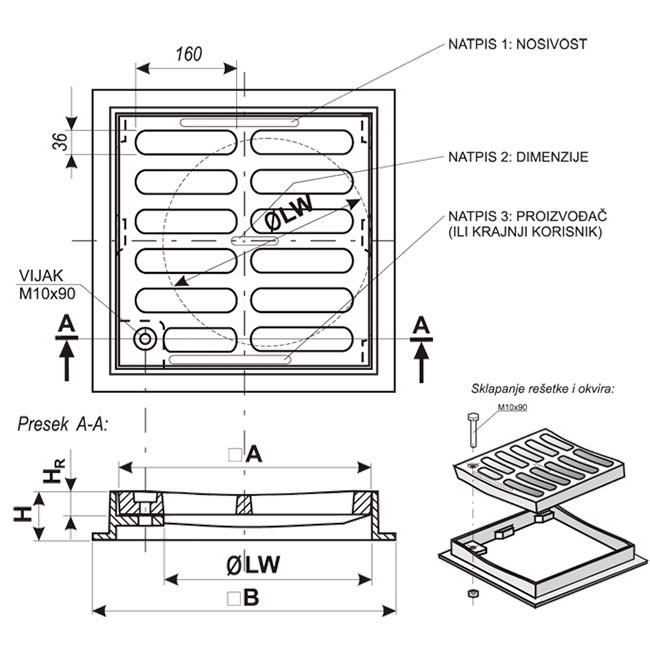 KANALSKA GALANTERIJAKan. šaht Ø600 D400
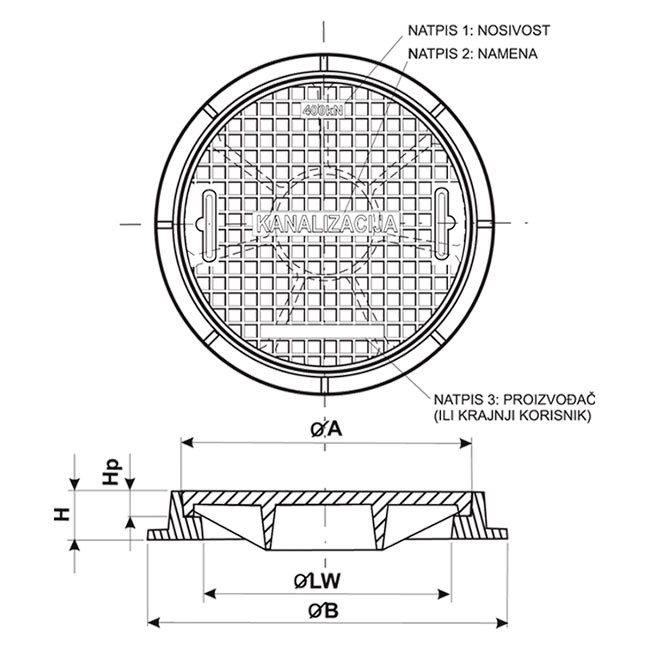 KANALSKA GALANTERIJA Vodovodni šaht 520×370 mm
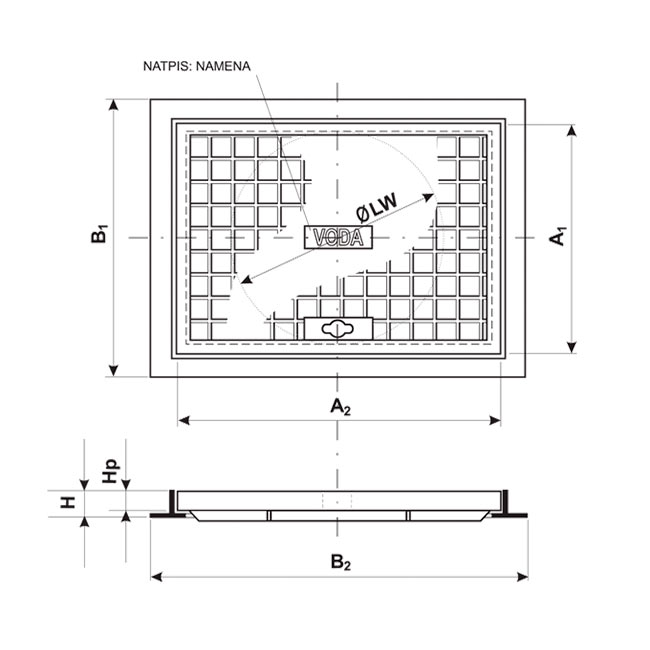 KANALSKA GALANTERIJA
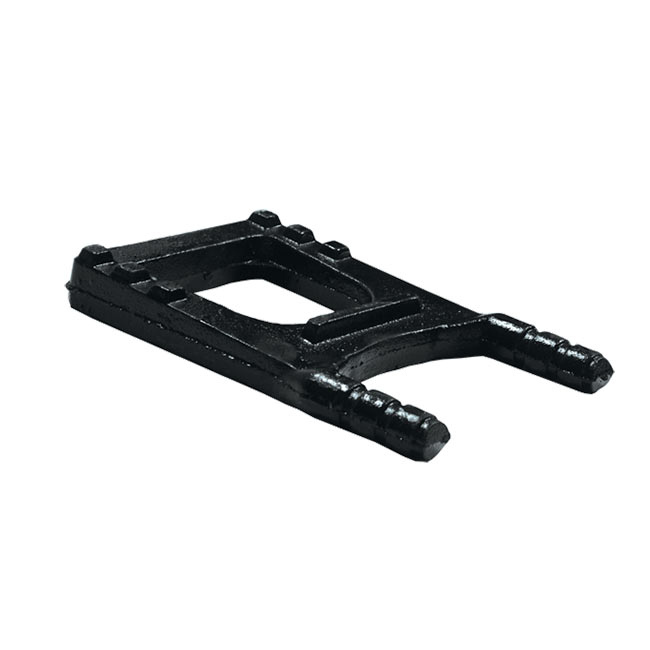 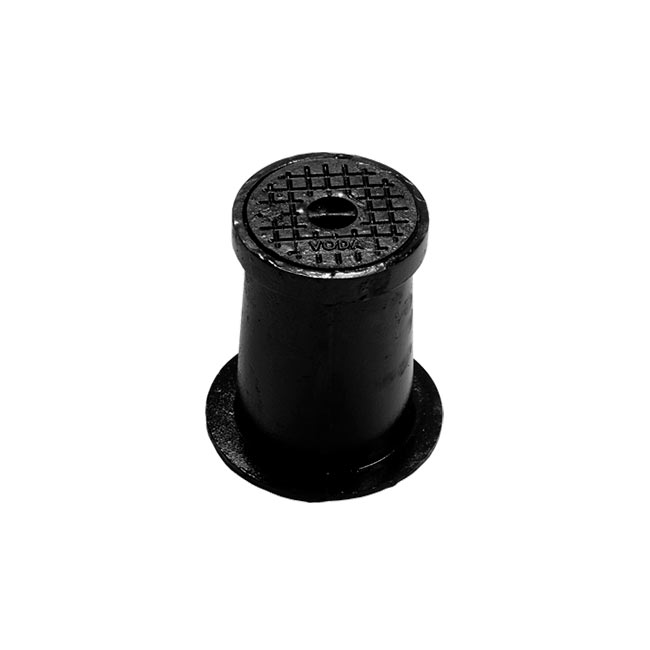 Penjalica SZ41
Zaštitna kapa
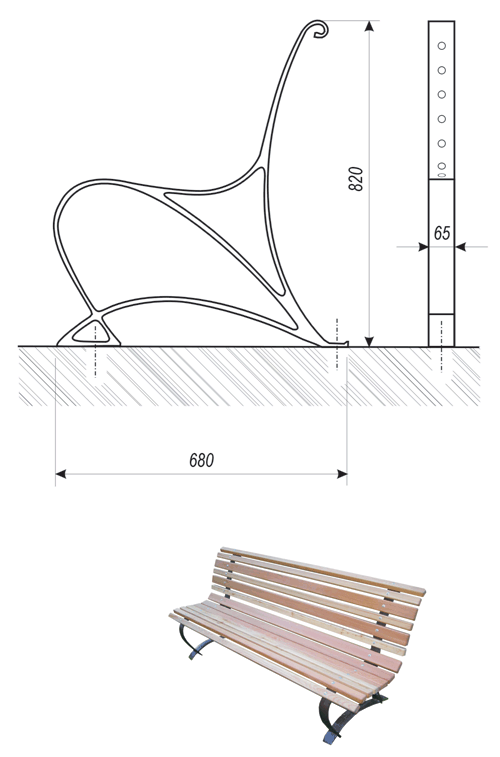 UKRASNA GALANTERIJA Parkovska klupa
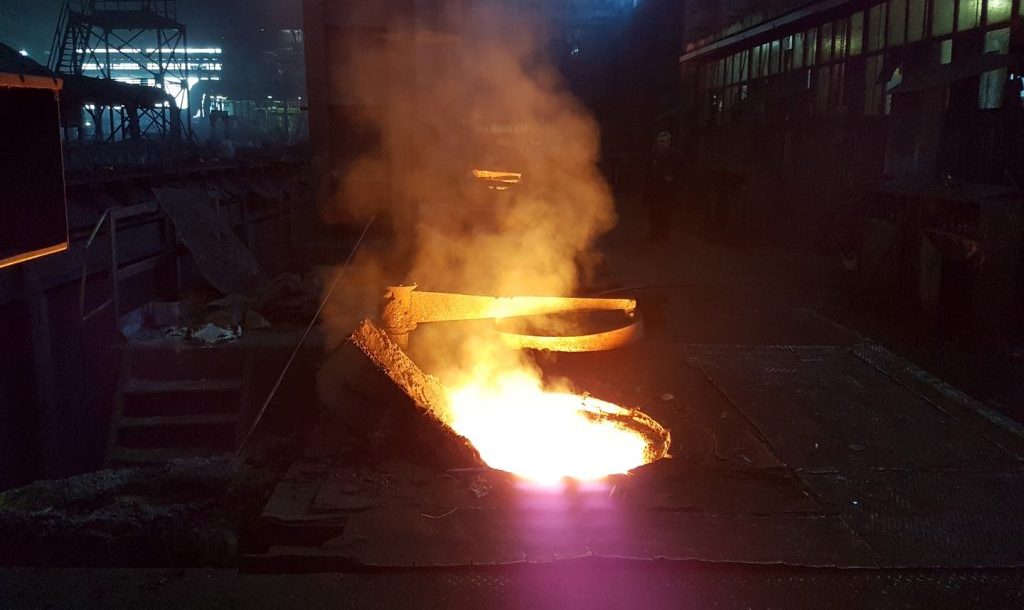 TOPIONICA
Trenutna proizvodnja se obavlja u dve lončaste (indukcione) peći kapaciteta od po 10t koje se presipaju u sabirnu peć (ELIN) koja je kapaciteta 43t i opslužuje liniju Kunkel Wagner.

U planu je pokretanje još jedne peći kapaciteta 10t.
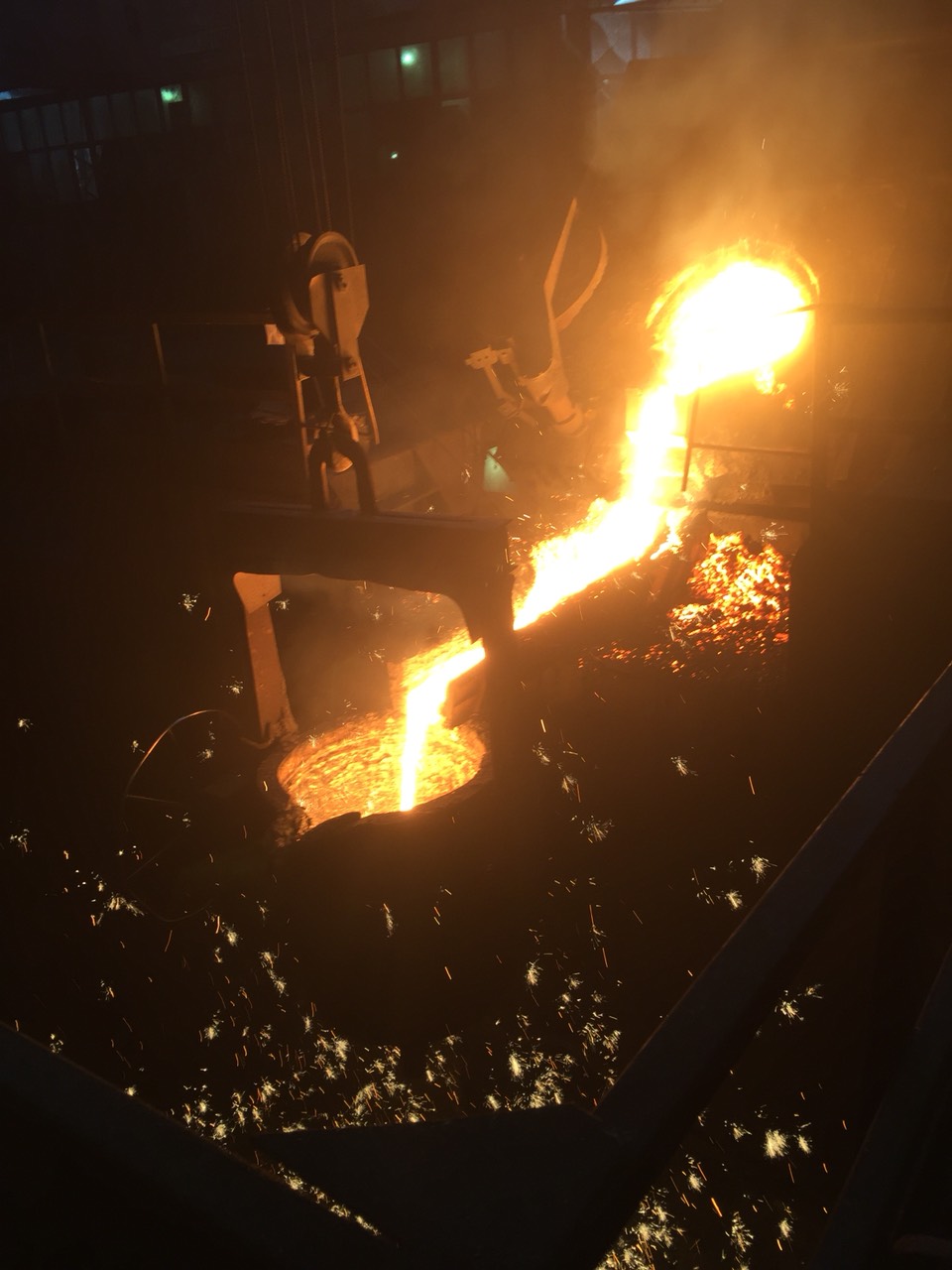 Temperature livenja:
Indukcione peći: 1550 °C
Sabirna peć: 1490-1520 °C
CIME: 1500 °C
Pored ELIN-a fabrika poseduje i livnu mašinu CIME kapaciteta 7t koja opslužuje Disamatic liniju;
KALUPARNICA
Priprema peska:
Mešanje povratnog peska i vode
Dodavanje aditiva (inakol, bentonit, beli pesak...) i mešanje do homogene smeše

Formiranje kalupa:
Odvođenje peska do bunkera kaluparske mašine 
150-280 kalupa/h
PROCES LIVENJA
Pripremljeni liv se preko ulivnih čaša sipa u kalupe (PMC - livna staza 14m) – gotov odlivak
SBC transporter (38m) – staza za hlađenje
ZAVRŠNI PROCESI
Peskarenje (izduvavanje peska i prašine...)

Brušenje (uklanjanje nepravilno zalivenih delova i svođenje odlivka na tačne dimenzije)

Farbanje 

Montaža sklopova (sklapanje ramova sa poklopcima i montiranje ostalih delova)

Paletiranje i strečovanje gotovog proizvoda
U skladu sa zahtevima kupca na proizvodima možemo da izradimo naručeni natpis, logo ili grb. 
Svi ponuđeni proizvodi imaju antikorozivnu zaštitu, koja se postiže uranjanjem u crnu bitumensku masu ili plastifikacijom.
U svakom trenutku na našem lageru se nalazi velika količina gotovih proizvoda, a po zahtevu robu isporučujemo na Vaše odredište.
Hvala na pažnji!